Philip Abernethy
Andreas Fuchs
Dominic Böhm
WandelPAD- M4: Abschluss
http://vda-vis2015.github.io/wandelpad-project/
WandelPAD: M4
21.06.2015
Agenda
2
WandelPAD: M4
21.06.2015
Überblick
Bevölkerungswanderung in Wien
Open Government Wien
Datenset:
Staatszugehörigkeit
Geschlecht
Wohin/Woher
nach Zählbezirken
2007-2013
3
WandelPAD: M4
21.06.2015
Lofi-prototype
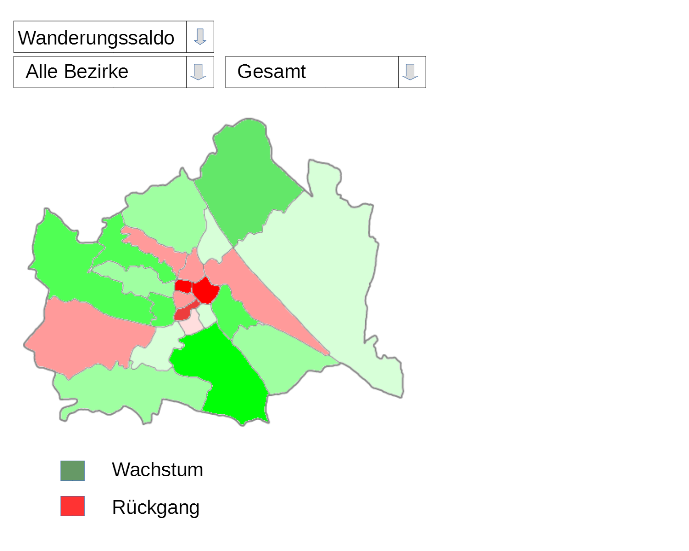 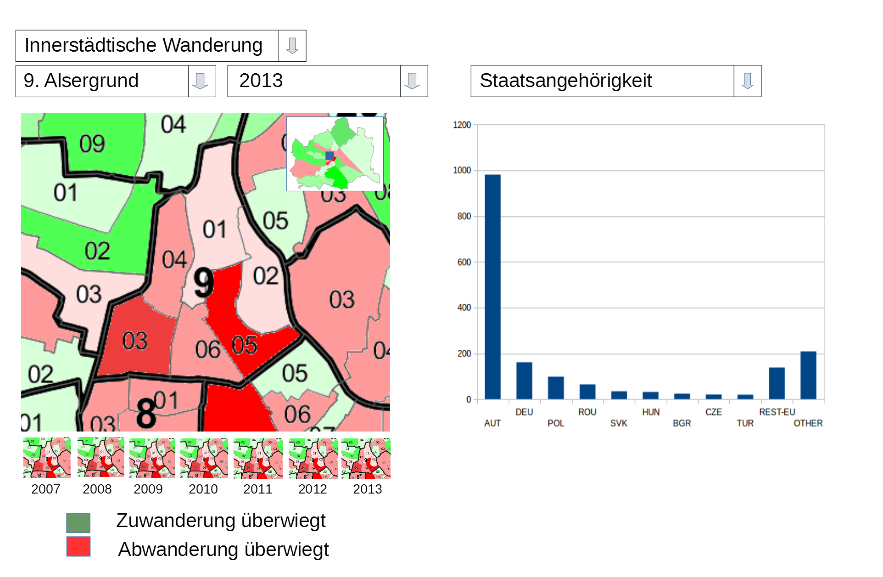 4
WandelPAD: M4
21.06.2015
Pros
Cons
Trends ersichtlich durch totale Zählbezirksanzeige

historischer Vergleich

detailreiche Anzeige

Saldovergleich
Zusatzgrafiken nicht alle immer ersichtlich 

Vermischung von totalen Salden und absoluten Werten
LoFi-Prototype
5
WandelPAD: M4
21.06.2015
Hi-Fi-Prototype
6
WandelPAD: M4
21.06.2015
Hi-Fi-Prototype
7
WandelPAD: M4
21.06.2015
Lofi
hifi
LoFI vs Hifi
8
WandelPAD: M4
21.06.2015
LoFi vs HiFi
Verbesserungen:
Drop-down verschwunden
alle Diagramme sind immer ersichtlich
Pie-Charts ersetzt durch Bar-Charts
Einsparungen:
Small Multiples (durch Tableau)
9
WandelPAD: M4
21.06.2015
HiFi v2.0
Feedback von M3 eingeflossen

Join-“Knoten“ für Upload entfernt
< 10M Datensätze
Verlust von Funktionen
10
WandelPAD: M4
21.06.2015
Hifi v2.0
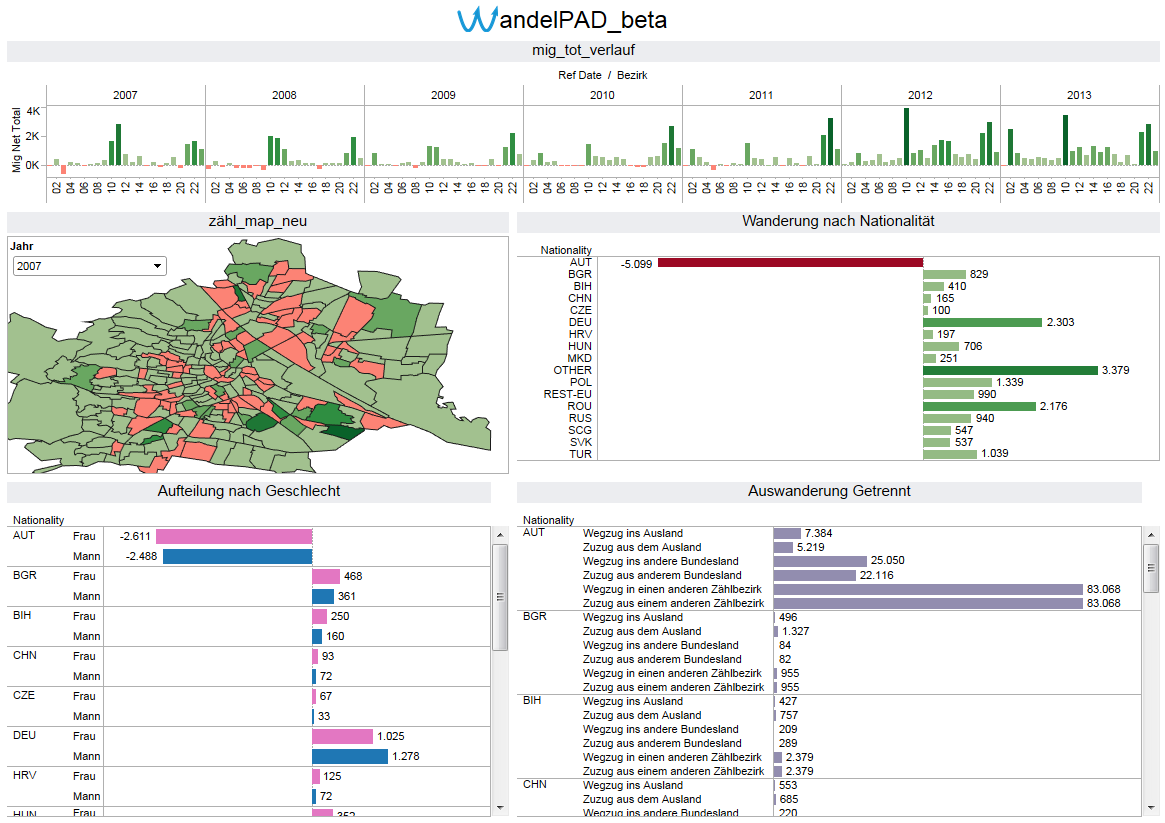 11
WandelPAD: M4
21.06.2015
User-Studie Hifi v2.0
12
WandelPAD: M4
21.06.2015
UserStudie Hifi v2.0
Ergebnisse:
Kürzel entfernen
Small-Multiples zeigen keine Trends
Legenden

Kritik an Tableau
13
WandelPAD: M4
21.06.2015
WandelPad
14
WandelPAD: M4
21.06.2015
Live-Demo
15
WandelPAD: M4
21.06.2015
Challenges
Map
Karte




Datenkonsistenz
50k  38M Sätze
(Europa wandert nach Wien)
SVG-Konvertierung
Tableau
d3
16
WandelPAD: M4
21.06.2015
Challenges
Join-“Knoten“

Grenzen von Tableau
Karte als Small Multiples
Multiparameter
Hervorheben
mehr Tooltips
17
WandelPAD: M4
21.06.2015
Résumé
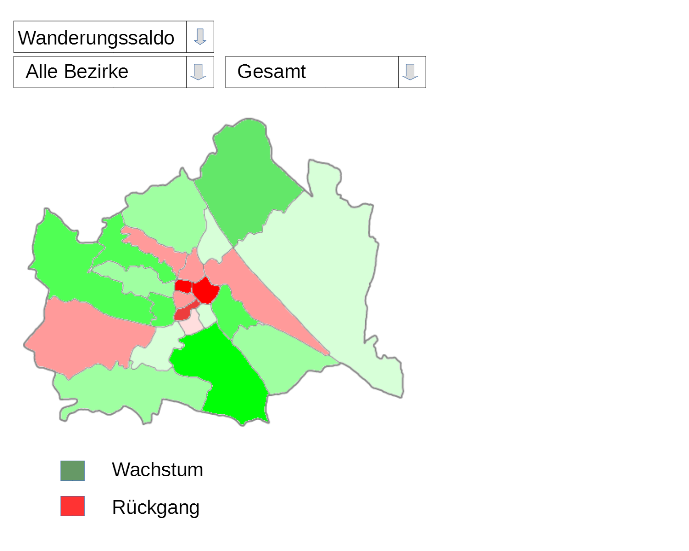 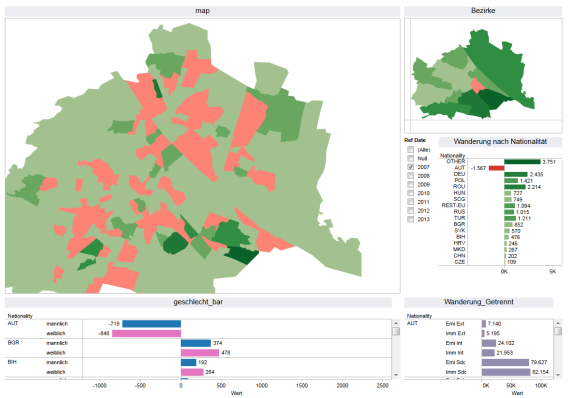 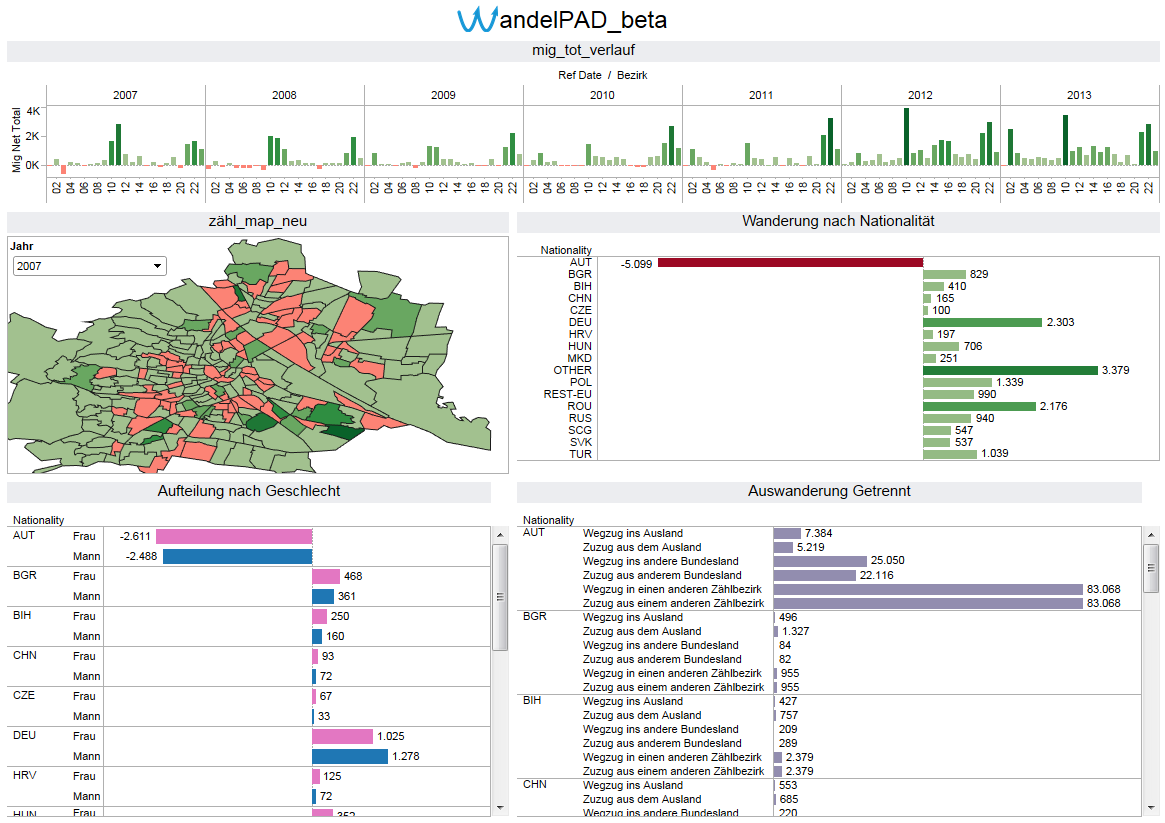 18
WandelPAD: M4
21.06.2015
Vielen Dank Für Ihre Aufmerksamkeit
Webseite:
http://vda-vis2015.github.io/wandelpad-project/
Quelle:
Datenset:
https://www.data.gv.at/katalog/dataset/47bdd615-28b4-4c35-9b7c-dba823475552
Tableau:
http://www.tableau.com/de-de
19